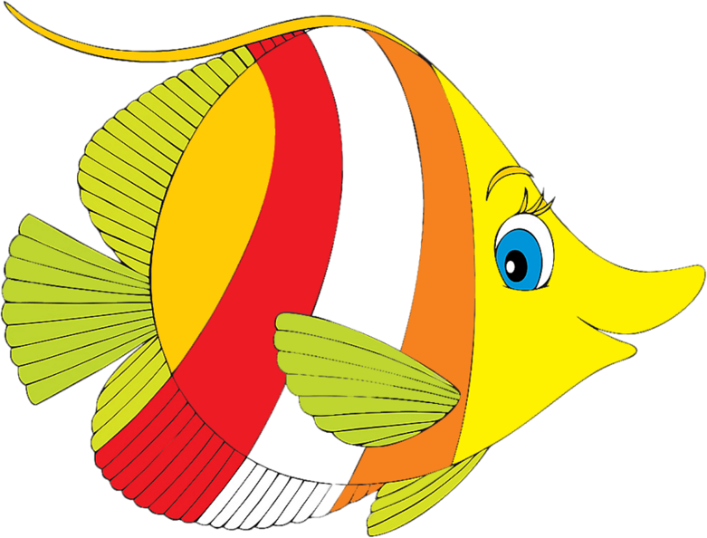 Я досліджую світ
2 клас
Людина і природа взимку
Урок 52
Які небезпеки загрожують рибам узимку?
Емоційне налаштування
Поміркуй, в чому твоя сила. 
Погладь себе і промов уголос свою силу
До уроку! До уроку!
В школі дзвоник кличе вас!
Поспішіть місця зайняти,
Час урок розпочинати.
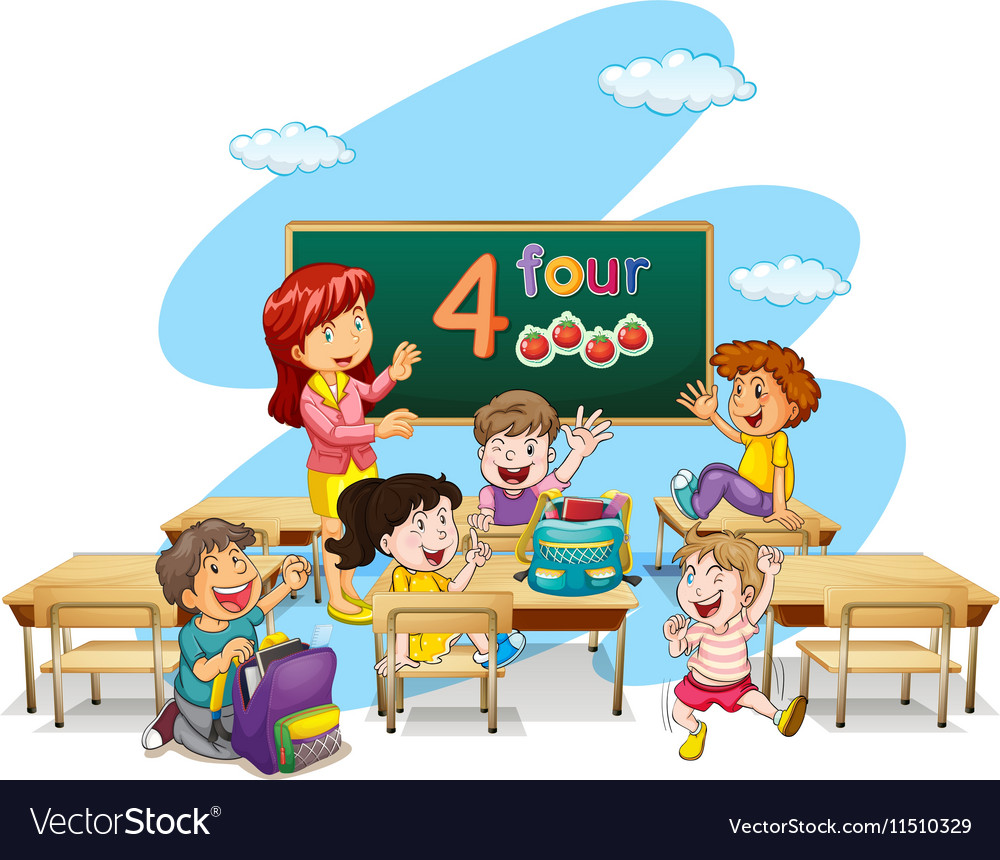 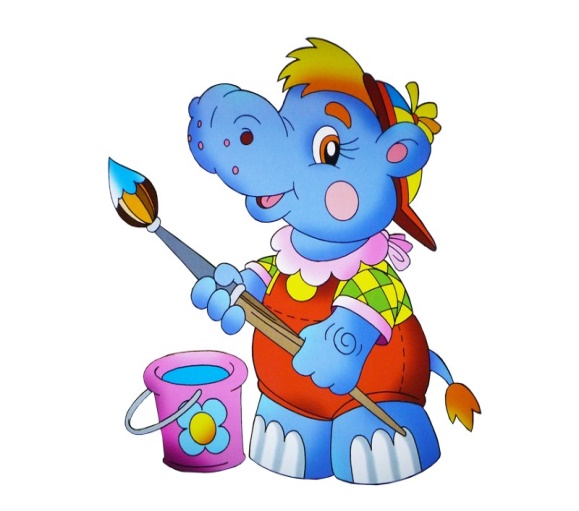 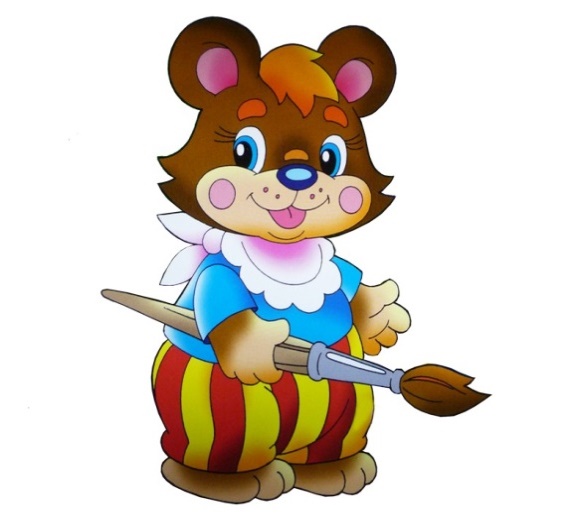 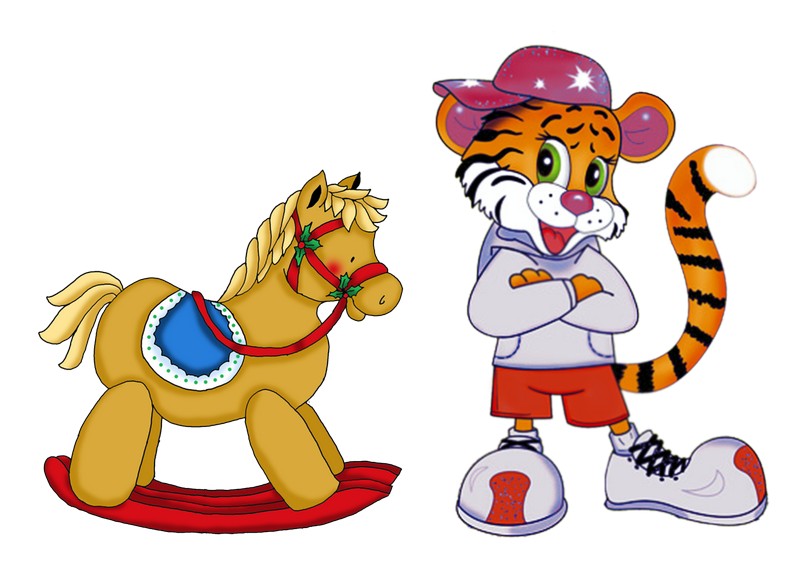 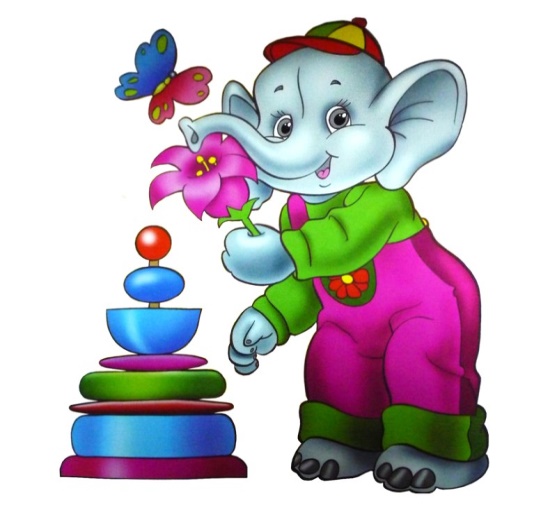 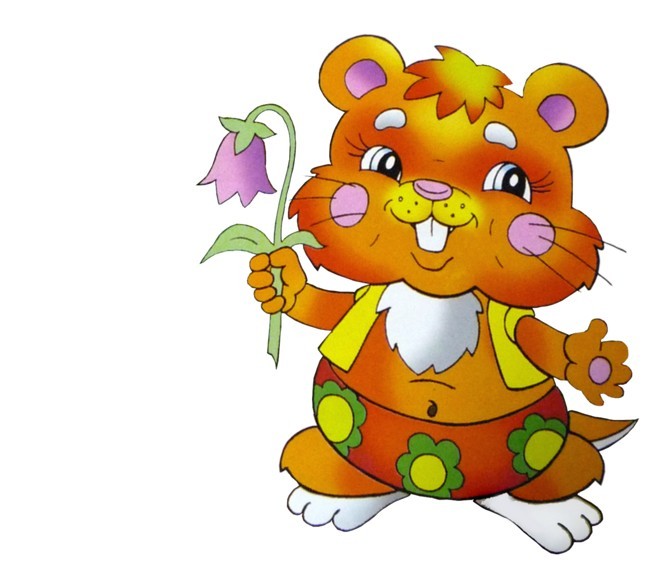 Я веселий
Я красивий
Я розумний
Я добрий
Я сильний
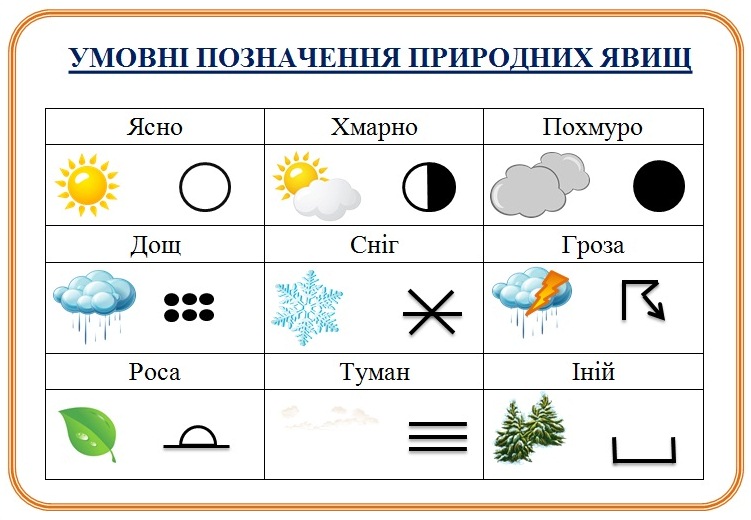 Вправа «Синоптик»
Яке число місяця?
Яка зараз пора року?
Який день тижня?
Який місяць року?
Запиши свої спостереження за неживою природою у календар спостережень
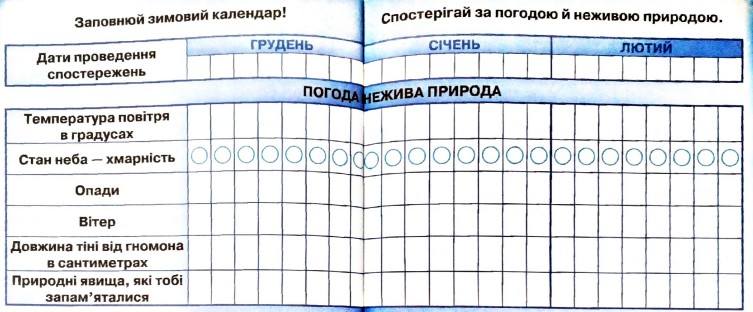 Зошит.
Сторінка
60-61
Пригадай
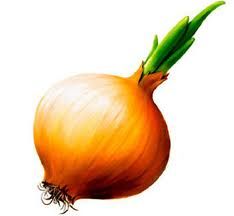 Які овочі можна вирощувати на підвіконні?
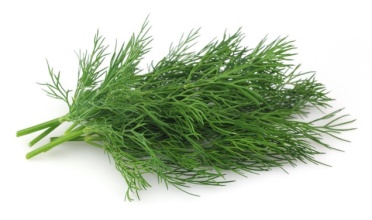 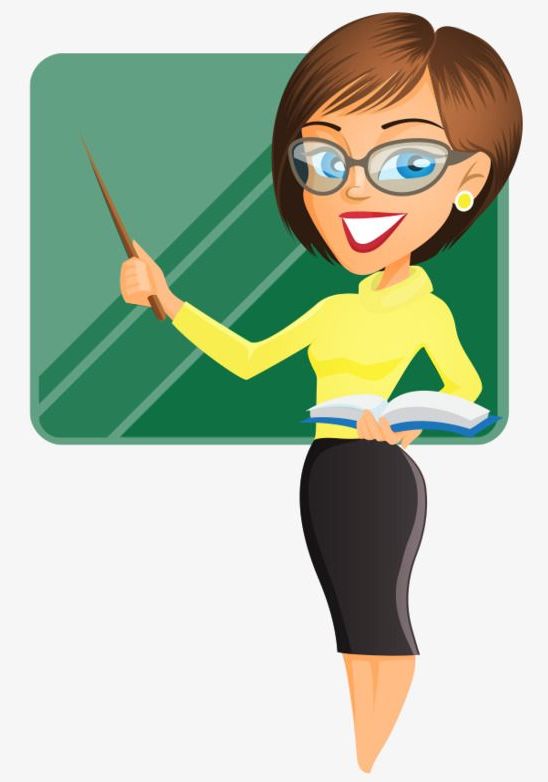 Чому люди вирощують кімнатні рослини?
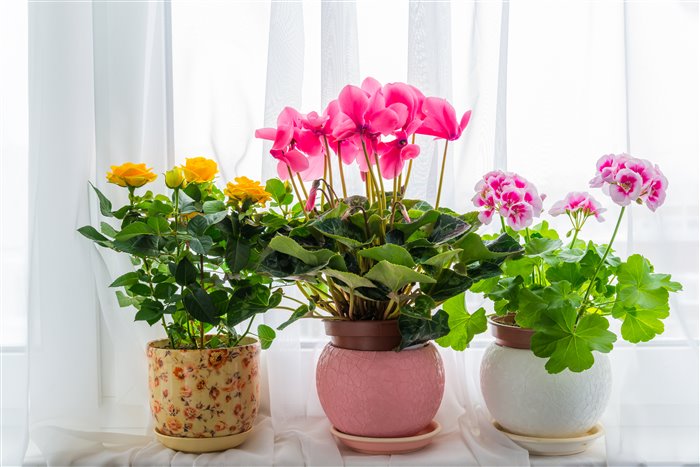 Прикрашають
Очищують повітря
Лікують
Які кімнатні рослини ти знаєш?
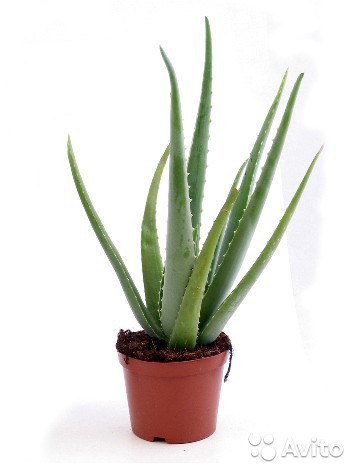 Якою буває температура повітря взимку? 
В якому стані перебуває вода?
Сьогодні на уроці дізнаємось, як риби навчилися дружити 
із зимою.
Довідничок
Зимовий період риби переносять по-різному
Відгадай загадку
Живе вона у воді, 
не ходить по землі, 
плаває під містком 
і виляє хвостиком.
Вони спускаються ближче до дна. Температура під льодом зберігається не нижче +4 градусів.
У них знижуються всі життєві процеси
Більшість риб перестає харчуватися та живе за рахунок накопиченого влітку жиру.
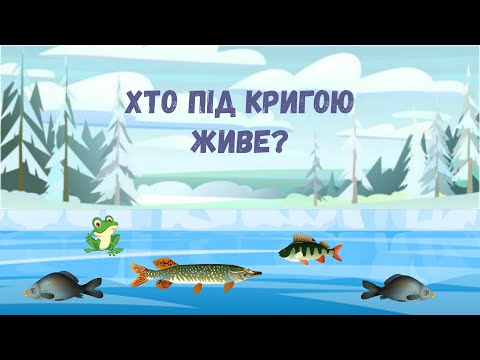 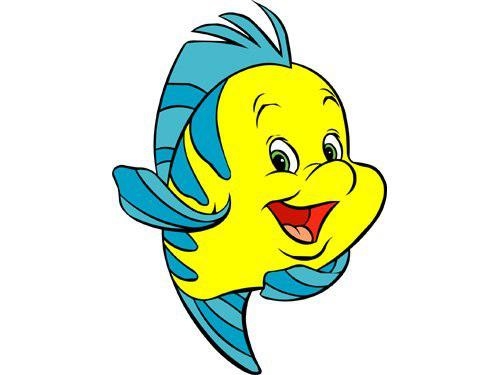 Прочитай інформацію
Виявляється, якою б низькою не була температура повітря, а температура води однак дещо вища за 0 градусів. Завдяки кризі вода в річках і великих водоймах зберігає тепло й не промерзає. Тому у воді водним мешканцям тепліше, ніж було б на суходолі. Не дивно, що багато тварин, наприклад, жаби на зиму перебираються у водойми.
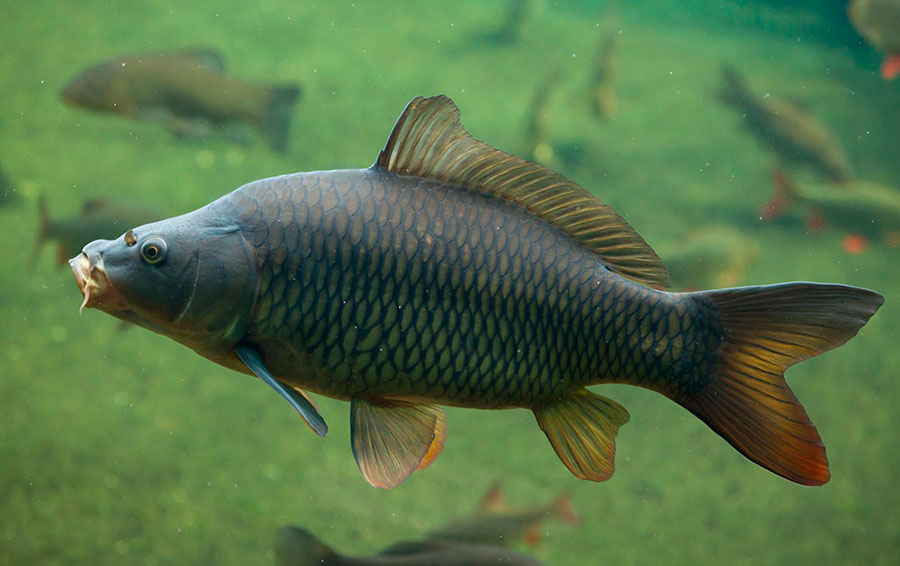 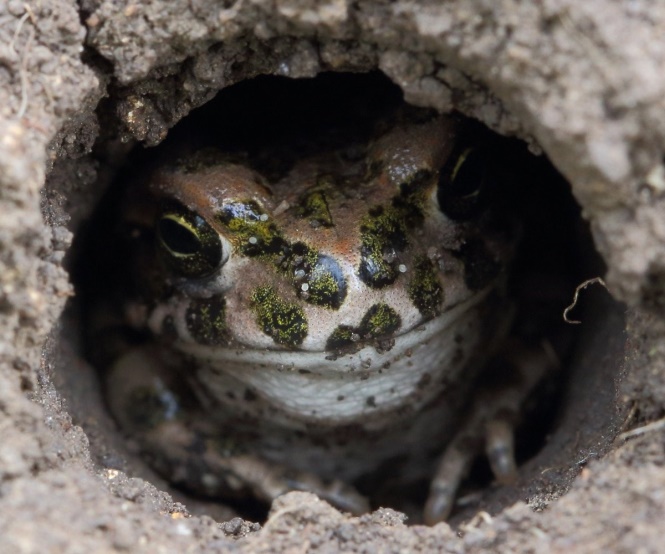 Як зимують  риби
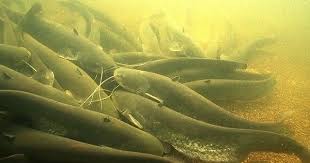 Коропи і соми  покриваються товстим шаром слизу. Притиснувшись один до одного, вони скупчуються в зимувальних ямах групами одного виду та майже всю зиму не рухаються.
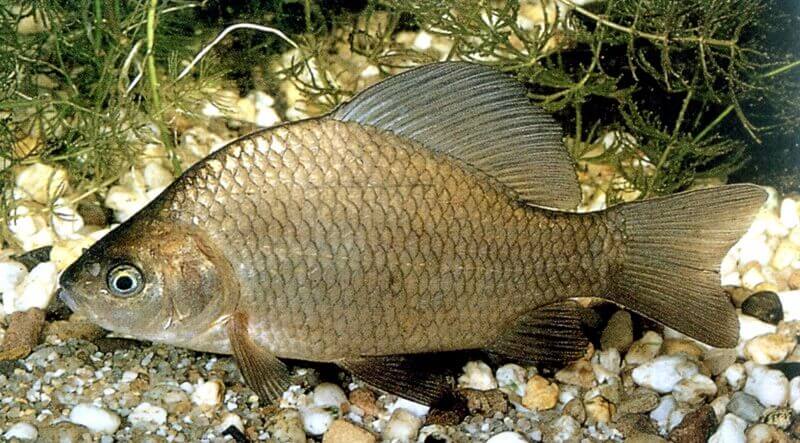 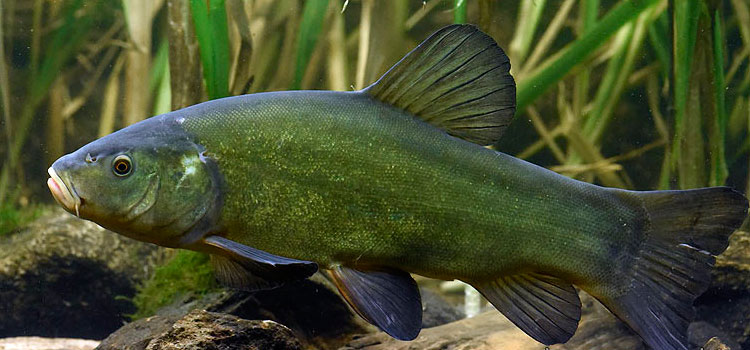 Карасю не страшне навіть промерзання води до самого дна, навесні лід відтане й риба живе далі.
Лини впадають 
в сплячку, зарившись в мул.
Що загрожує рибам взимку?
Лід вкриває поверхню водойми і не пропускає повітря, і життю риб загрожує – задуха.
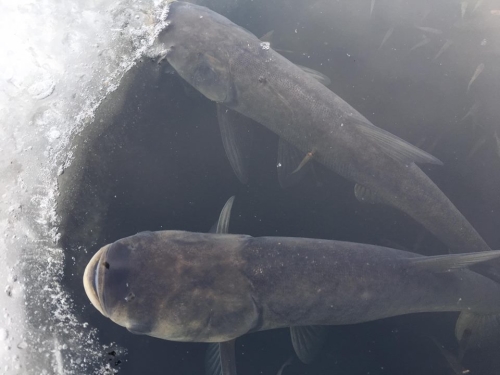 Прочитай інформацію
Рибам зимою під кригою перебувати дуже важко. Починають гнити водорості, повітря стає, як наслідок, щораз менше, і їм стає важко дихати. Тому у водоймах люди пробивають ополонки, через які чисте повітря надходить під лід.
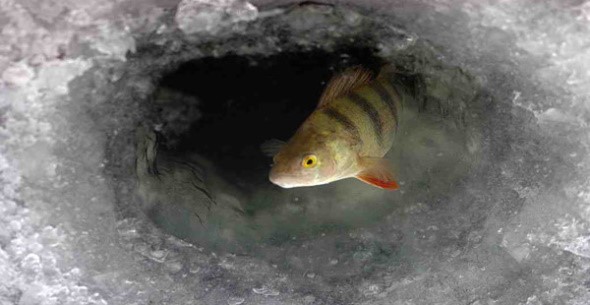 Як допомогти рибам взимку?
Щоб врятувати риб від задухи, люди прорубують ополонки і вставляють сніпки соломи або очерету, щоб по стеблах проходив у воду кисень.
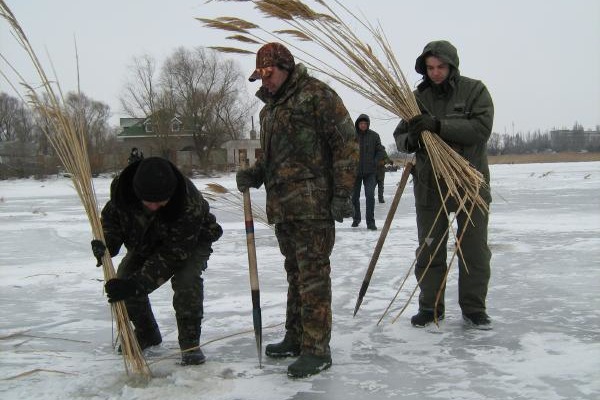 Робота в зошиті
1. Вибери і познач 𝑽 правильне твердження
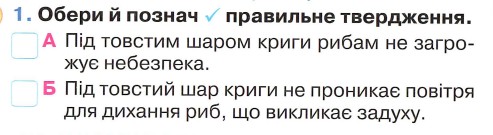 𝑽
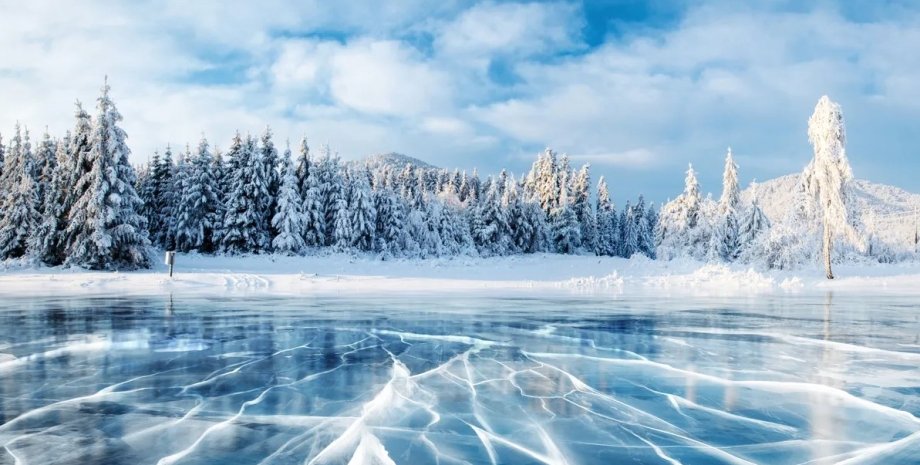 Сторінка 
4
Підсумок уроку
Назви риб
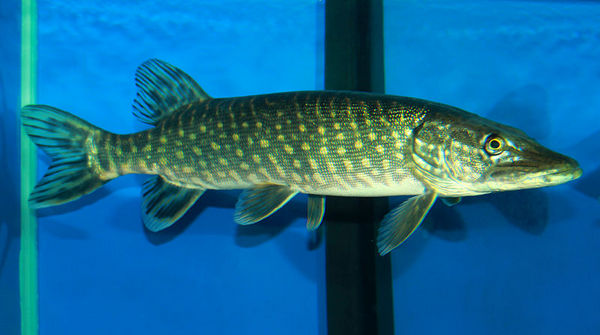 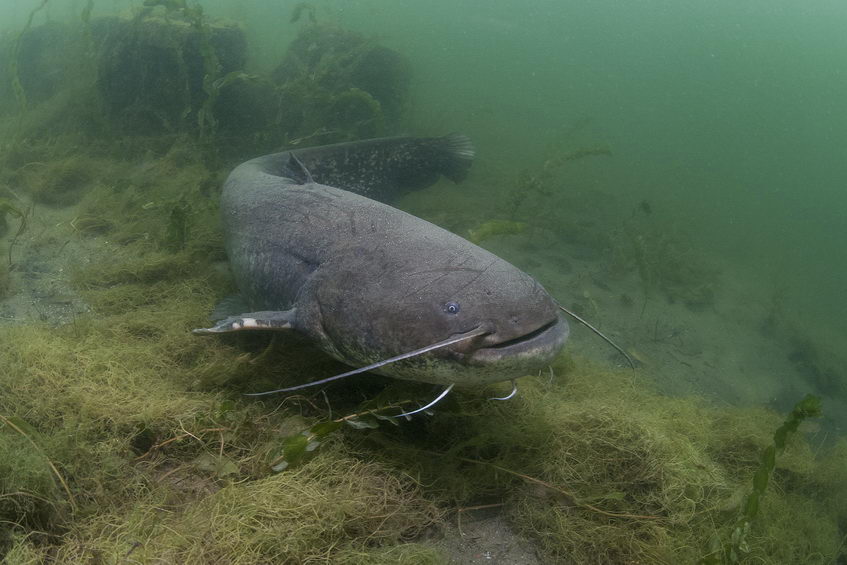 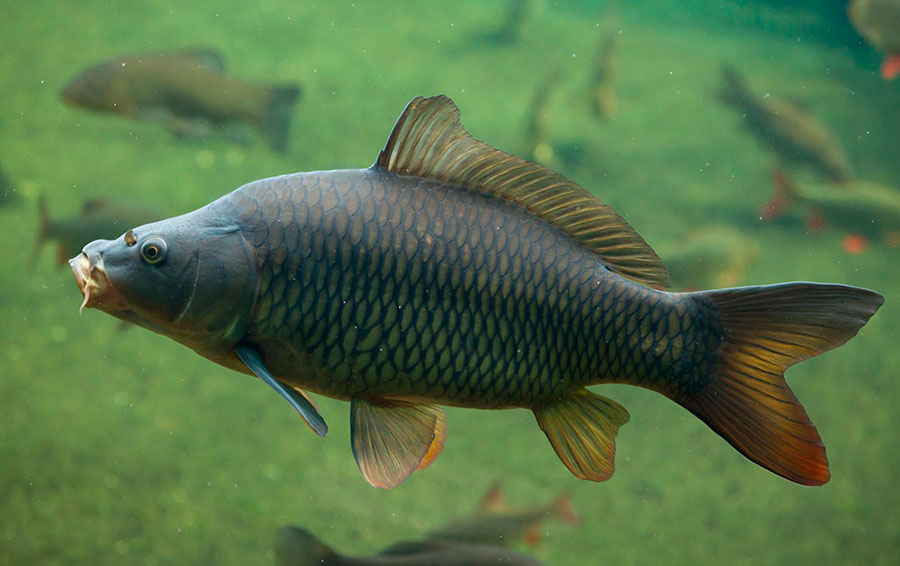 Сом
Щука
Короп
Розкажи, чому риби не замерзають узимку.
Окунь
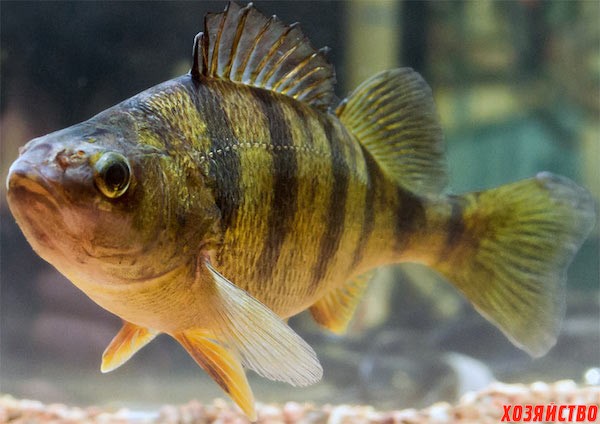 Що може статись, якщо люди не допоможуть рибам узимку?
Як люди можуть допомогти водним мешканцям пережити зиму?
Рефлексія
Оціни свою роботу на уроці одним із висловів звіряток
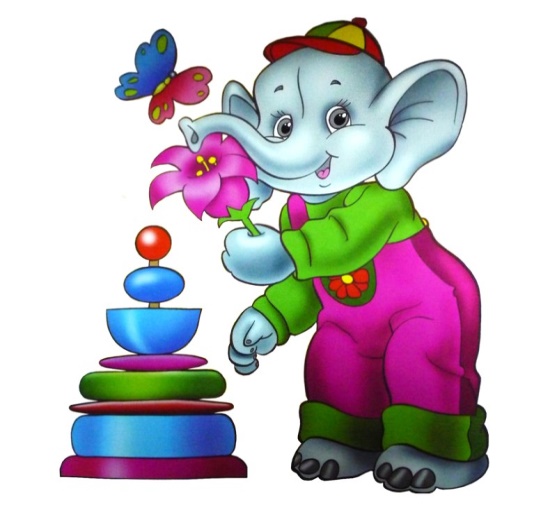 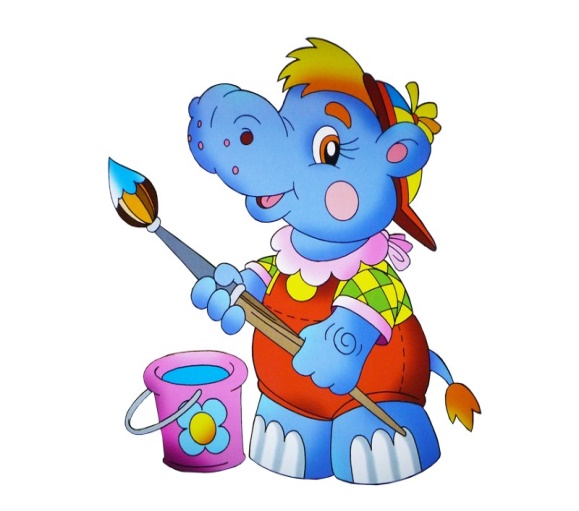 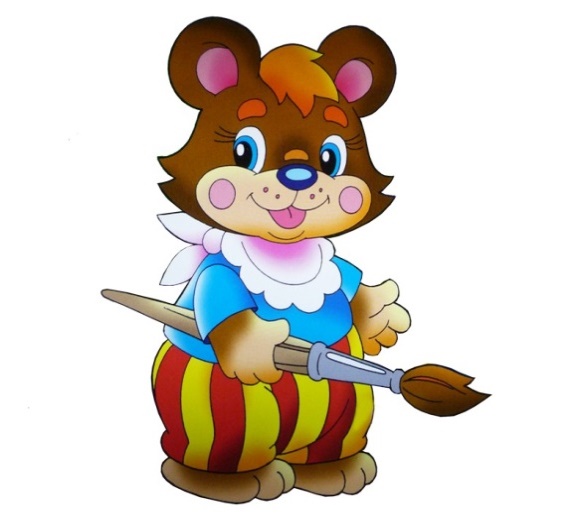 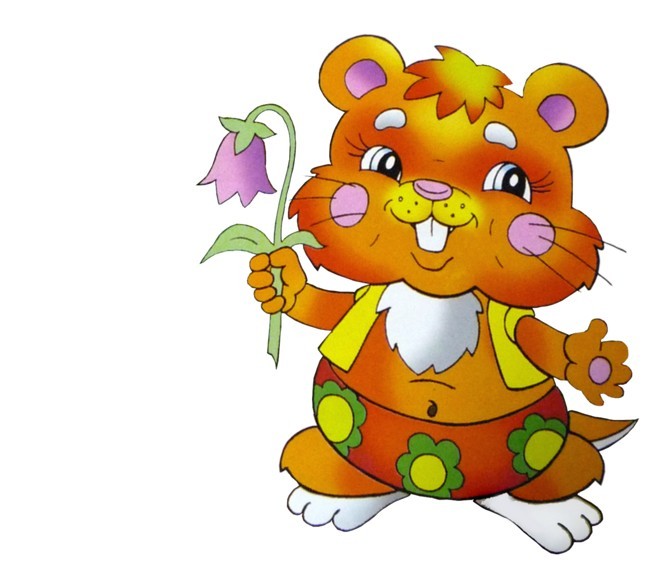 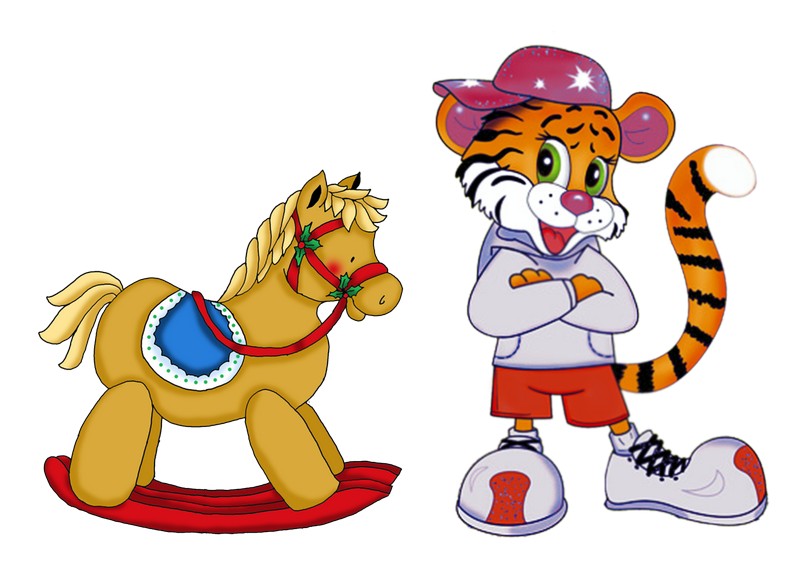 Цікава інформація
З усім впорався
(впоралась)
На уроці мені допомогали
Я готовий 
(готова) до наступного уроку
Це було просто
Щоби відкрити інтерактивне завдання, натисни на помаранчевий прямокутник
Відкрити онлайнове інтерактивне завдання